Jan 2015
MAC Calibration Results
Date: 2015-01-12
Authors:
Slide 1
Geonjung Ko, WILUS Institute
Jan 2015
Abstract
In [1] and [2], methodology and scenario for MAC system simulation (Box 3) are defined.

This contribution provides MAC calibration results for Test 1, 2, and 3.

Our results are aligned with results of other companies [3].
Slide 2
Geonjung Ko, WILUS Institute
Jan 2015
Test 1a: MAC overhead w/out RTS/CTS
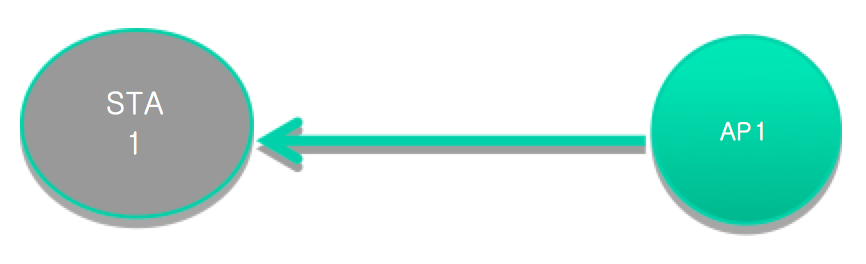 Parameter settings
MSDU length: [0:500:2000Bytes]
2 MPDU limit
RTS/CTS off
Data MCS = [0,8]
ACK MCS = 0
AIFS=DIFS=34us
Slide 3
Geonjung Ko, WILUS Institute
Jan 2015
Test 1a: Throughput
Slide 4
Geonjung Ko, WILUS Institute
Jan 2015
Test 1a: Time trace of transmitting/receiving event
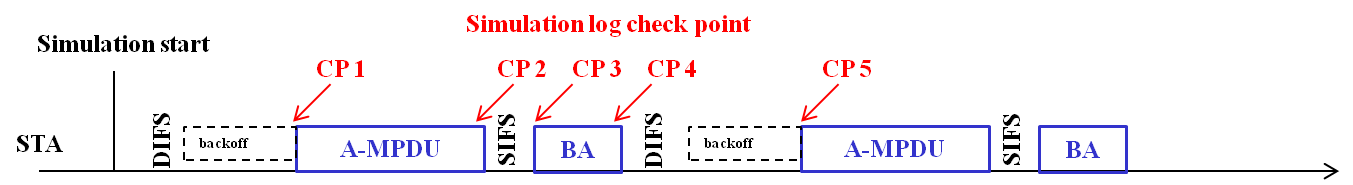 Slide 5
Geonjung Ko, WILUS Institute
Jan 2015
Test 1a: Results comparison
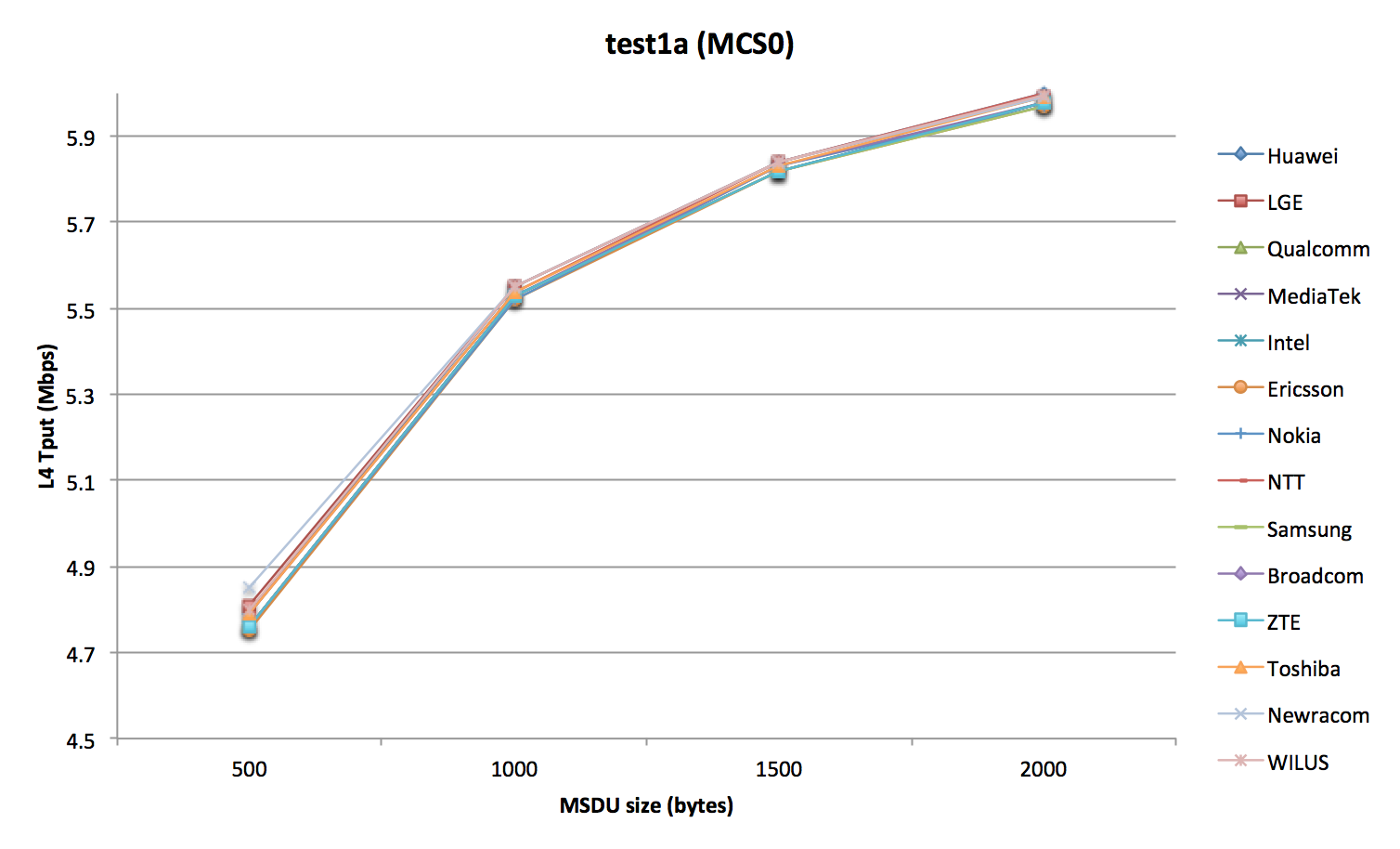 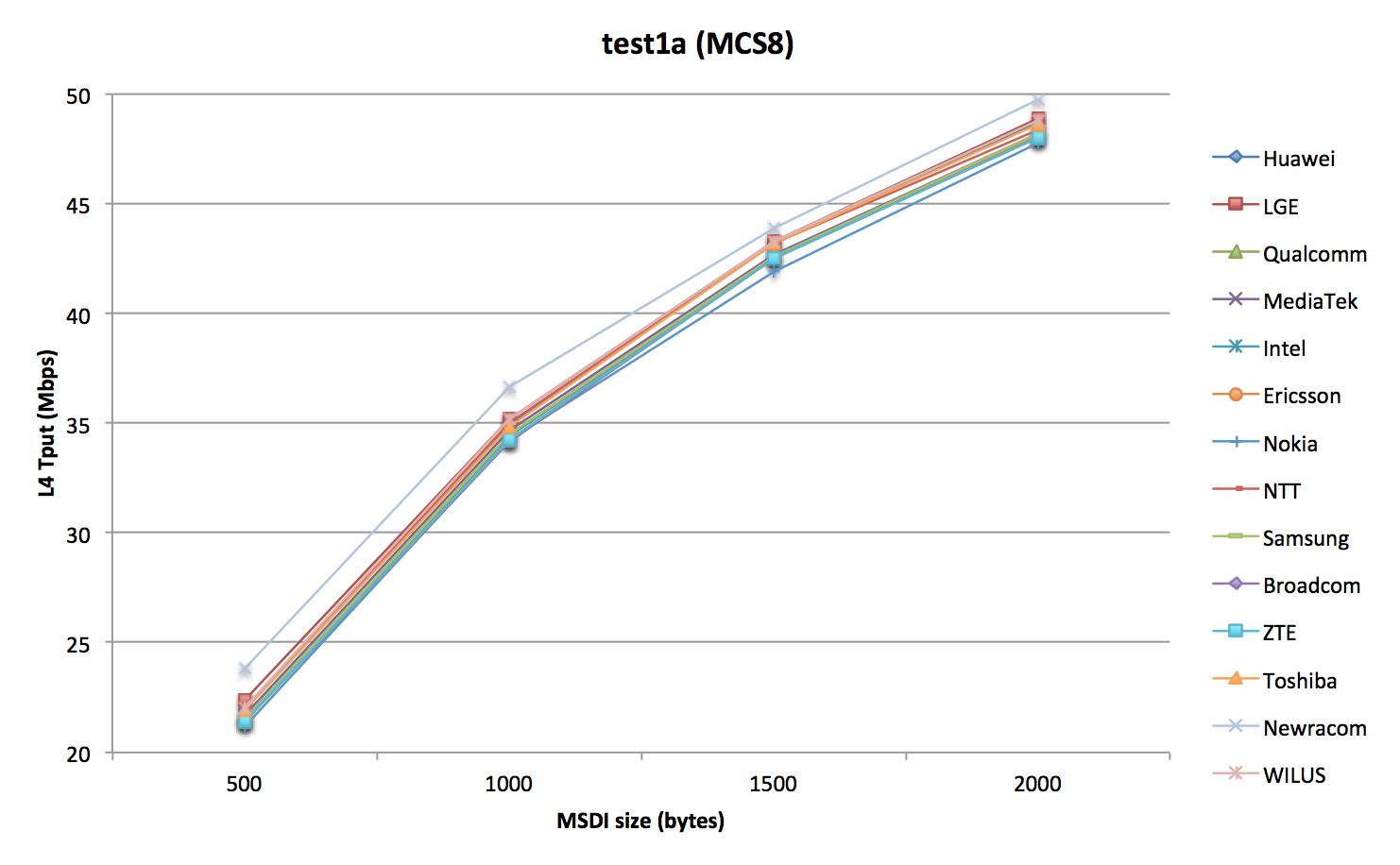 Slide 6
Geonjung Ko, WILUS Institute
Jan 2015
Test 1b: MAC overhead w RTS/CTS
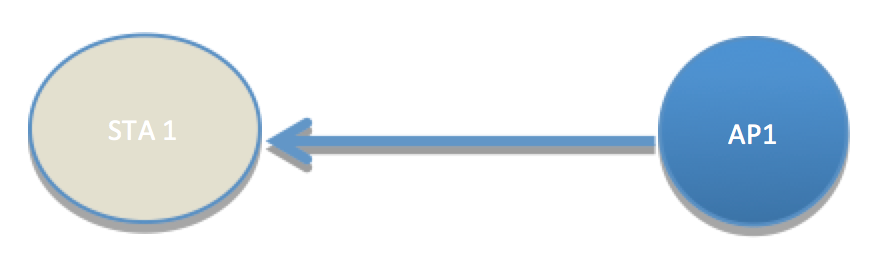 Parameter settings
MSDU length: [0:500:2000Bytes]
2 MPDU limit
RTS/CTS on
Data MCS = [0,8]
RTS/CTS MCS = 0
ACK MCS = 0
AIFS=DIFS=34us
Slide 7
Geonjung Ko, WILUS Institute
Jan 2015
Test 1b: Throughput
Slide 8
Geonjung Ko, WILUS Institute
Jan 2015
Test 1b: Time trace of transmitting/receiving event
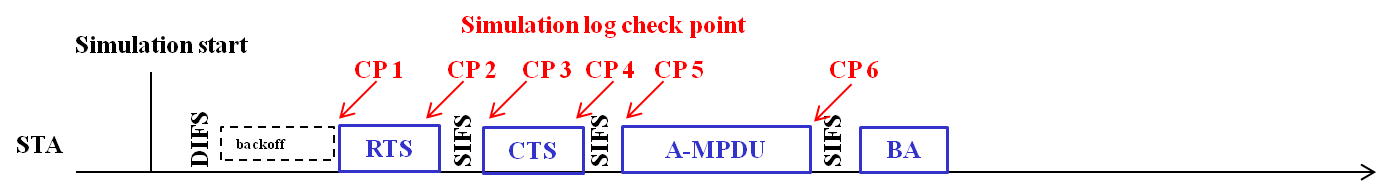 Slide 9
Geonjung Ko, WILUS Institute
Jan 2015
Test 1b: Results comparison
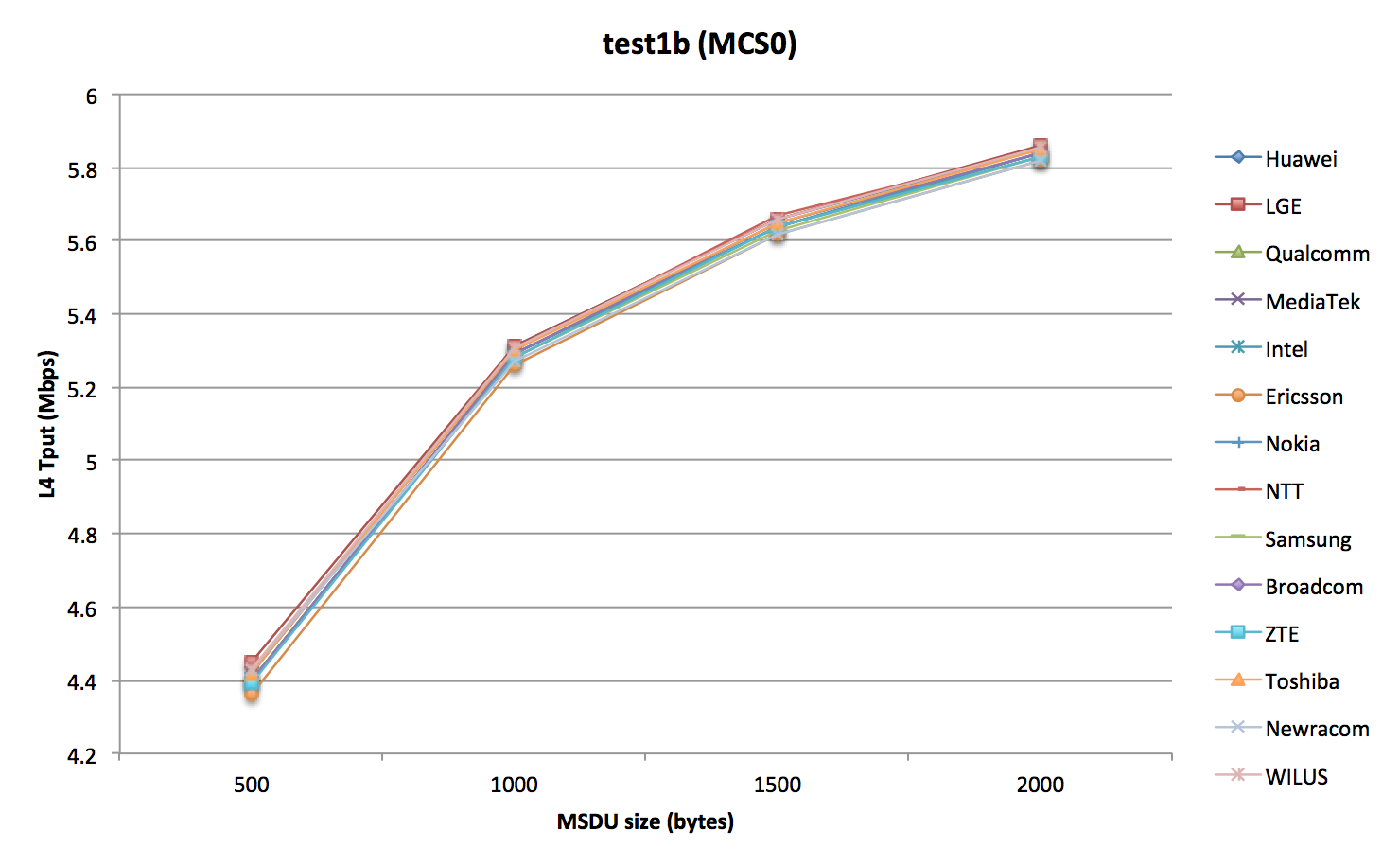 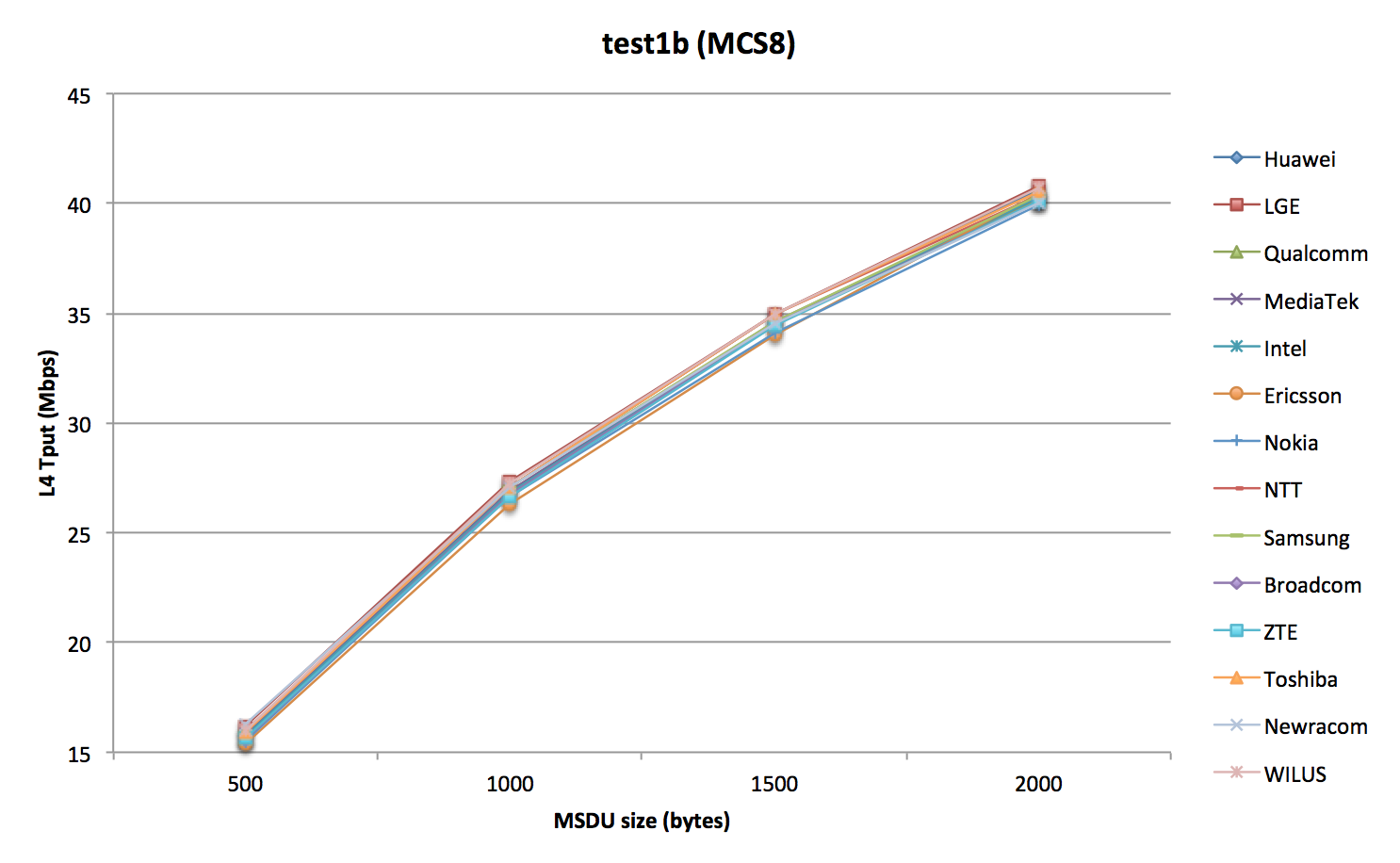 Slide 10
Geonjung Ko, WILUS Institute
Jan 2015
Test 2a: Deferral Test 1
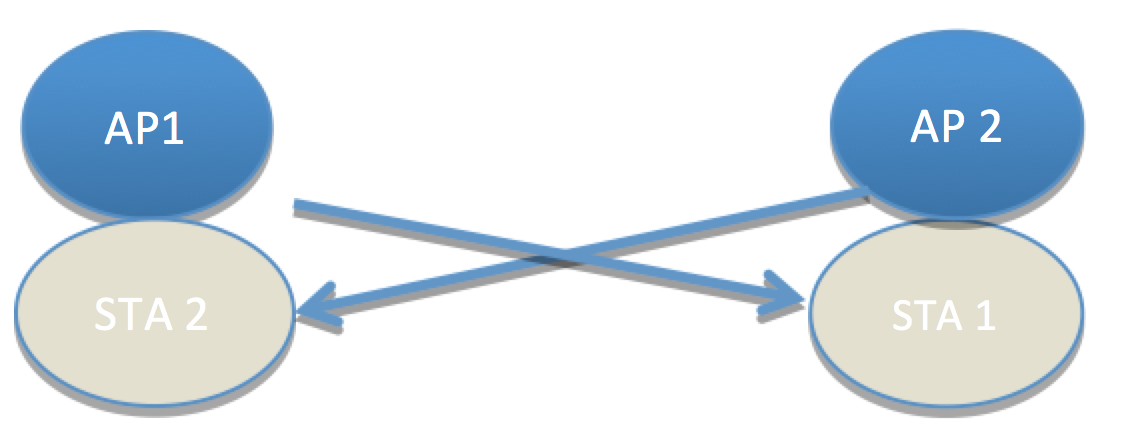 Parameter settings
MSDU length: [0:500:2000Bytes]
2 MPDU limit
RTS/CTS [off, on]
Data MCS = [0]
RTS/CTS MCS = 0
ACK MCS = 0
AIFS=DIFS=34us
CWmax = 1023
(AP1 and STA2 are essentially co-located)
Slide 11
Geonjung Ko, WILUS Institute
Jan 2015
Test 2a: Throughput
Slide 12
Geonjung Ko, WILUS Institute
Jan 2015
Test 2a: Results comparison
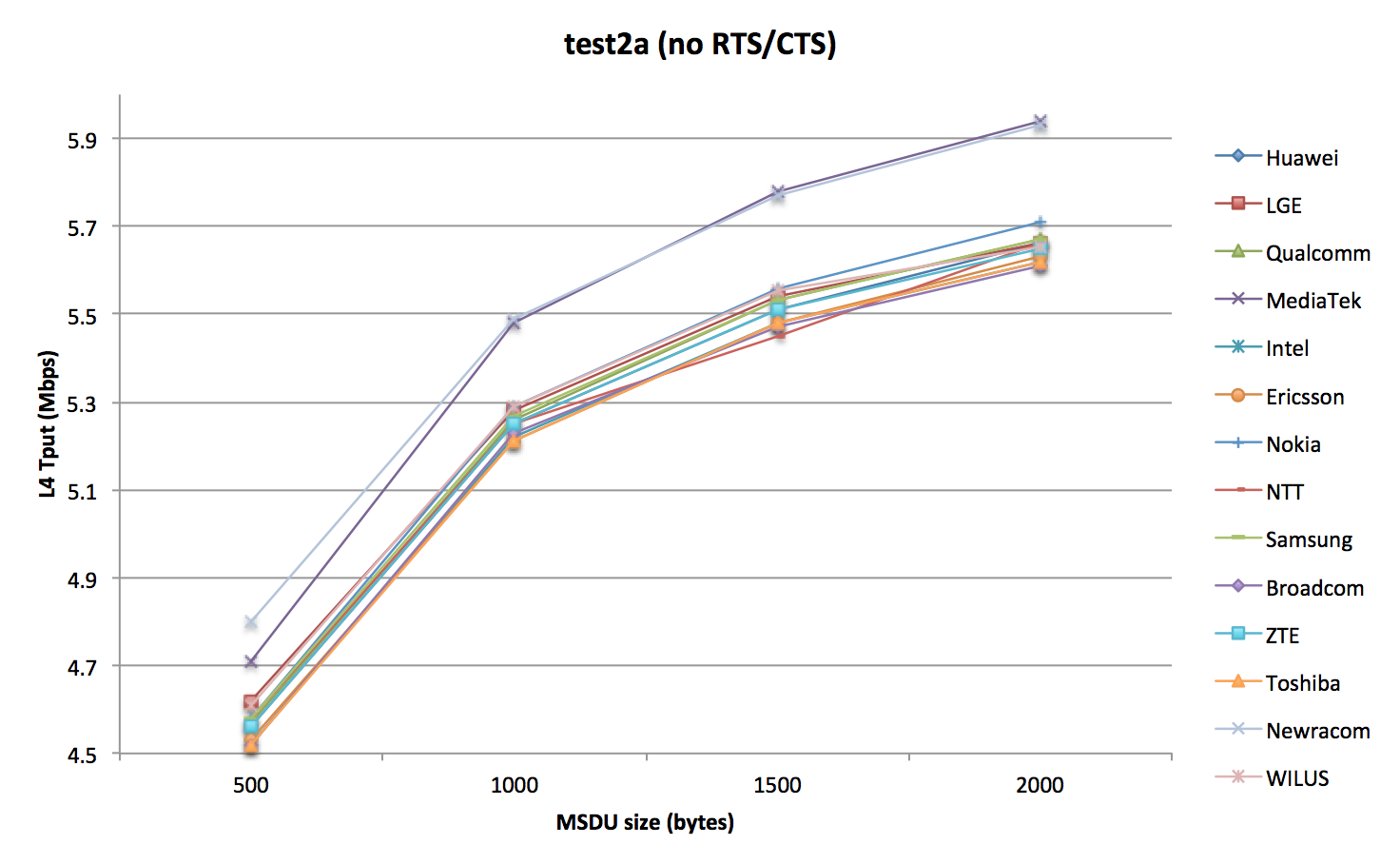 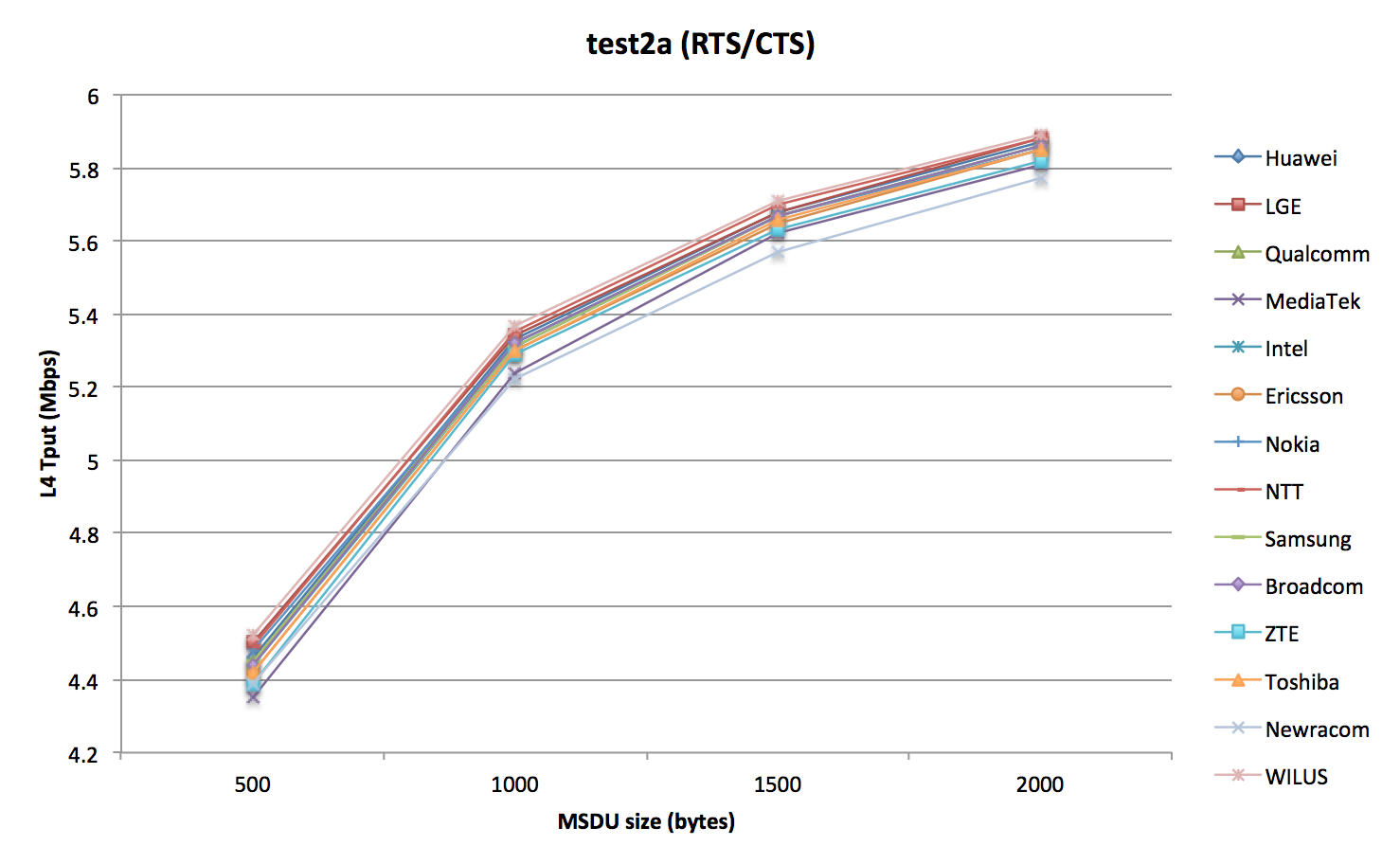 Slide 13
Geonjung Ko, WILUS Institute
Jan 2015
Test 2b: Deferral Test 2
Parameter settings
MSDU length: [1500Bytes]
2 MPDU limit
RTS/CTS [off]
Data MCS = [0,8]
ACK MCS = 0
AIFS=DIFS=34us
CWmax = 1023
STA 2
AP 2
AP1
STA 1
Slide 14
Geonjung Ko, WILUS Institute
Jan 2015
Test 2b: Deferral Test 2
Assumptions
AP1 and AP2 can not hear each other.
Interference Assumptions
If any part of an MPDU sees interference, that MPDU should fail.
If any part of a data preamble sees interference, all MPDUs should fail.
If an MPDU, or data preamble sees no interference, it should pass.
If an ACK overlaps with the transmission of an OBSS AP, the PER on the ACK should be 0. (i.e. the ACK should pass)
Backoff
If no ACK is received, the transmitter should double its CW.
If an ACK is received, the transmitter should reset its CW.
If no MPDUs are decoded, no ACK should be sent.
After 10 missing ACKs, the CW should be reset.
PER definition
PER = 1 – Acked data MPDUs/Total data MPDUs sent
TPUT can be computed from number of successfully ACKed MPDUs and the total time.
ACKed data MPDUs are measured by the transmitters.
Slide 15
Geonjung Ko, WILUS Institute
Jan 2015
Test 2b: Throughput
Slide 16
Geonjung Ko, WILUS Institute
Jan 2015
Test 2b: Results comparison
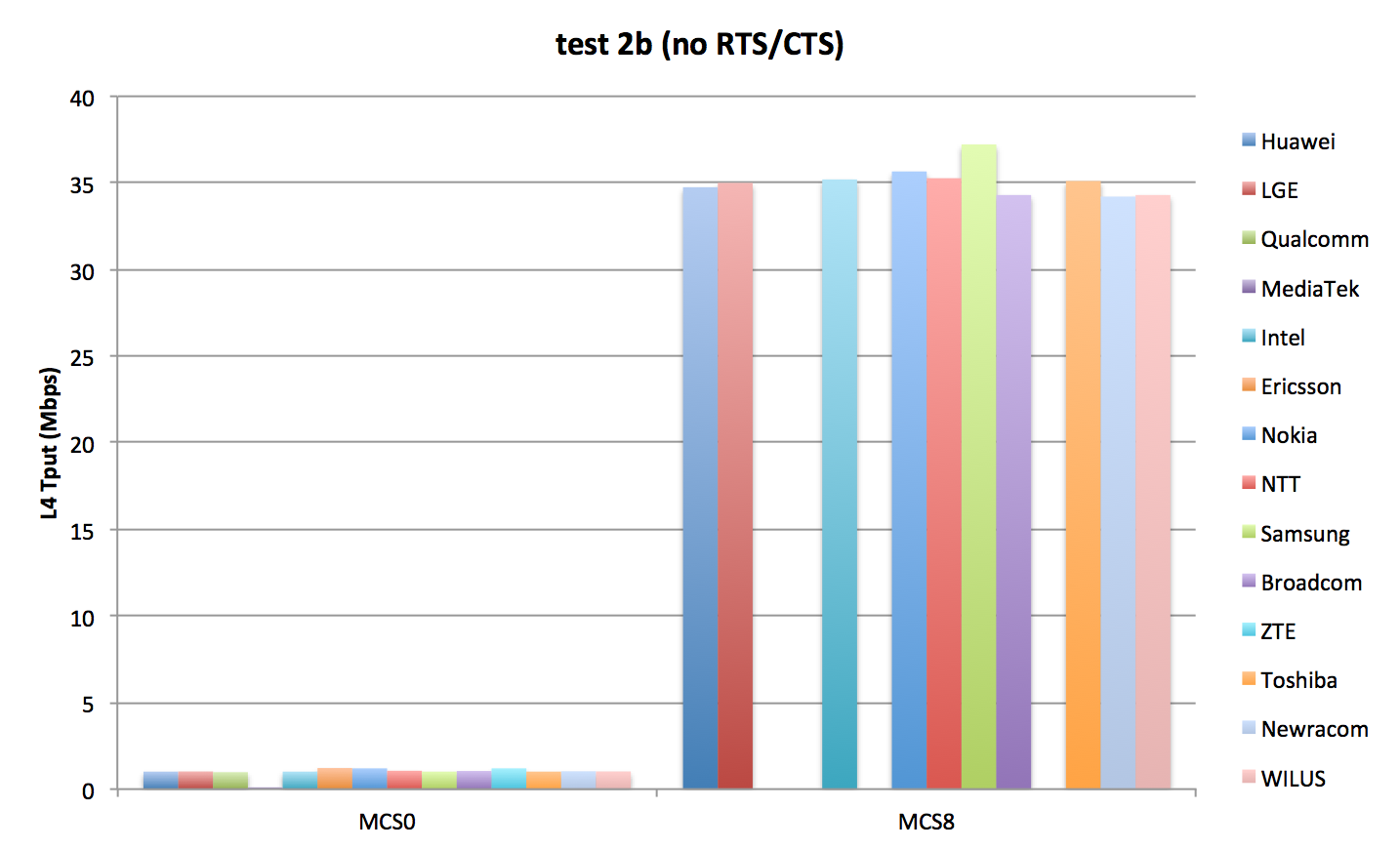 Slide 17
Geonjung Ko, WILUS Institute
Jan 2015
Test 3: NAV deferral
Parameter settings
MSDU length: [1500Bytes]
2 MPDU limit
RTS/CTS [on]
Data MCS = [0,8]
RTS/CTS MCS = 0
ACK MCS = 0
AIFS=DIFS=34us
CWmax = 1023
STA 2
AP 2
AP1
STA 1
Slide 18
Geonjung Ko, WILUS Institute
Jan 2015
Test 3: NAV deferral
Assumptions
AP1 and AP2 can not hear each other.
Interference Assumptions
If any part of an MPDU sees interference, that MPDU should fail.
If any part of a data preamble sees interference, all MPDUs should fail.
If an MPDU, or data preamble sees no interference, it should pass.
If an ACK overlaps with the transmission of an OBSS AP, the PER on the ACK should be 0. (i.e. the ACK should pass)
Backoff
If no ACK is received, the transmitter should double its CW.
If an ACK is received, the transmitter should reset its CW.
If no MPDUs are decoded, no ACK should be sent.
After 10 missing ACKs, the CW should be reset.
PER definition
PER = 1 – Acked data MPDUs/Total data MPDUs sent
TPUT can be computed from number of successfully ACKed MPDUs and the total time.
ACKed data MPDUs are measured by the transmitters.
Slide 19
Geonjung Ko, WILUS Institute
Jan 2015
Test 3: Throughput
Slide 20
Geonjung Ko, WILUS Institute
Jan 2015
Test 3: Results comparison
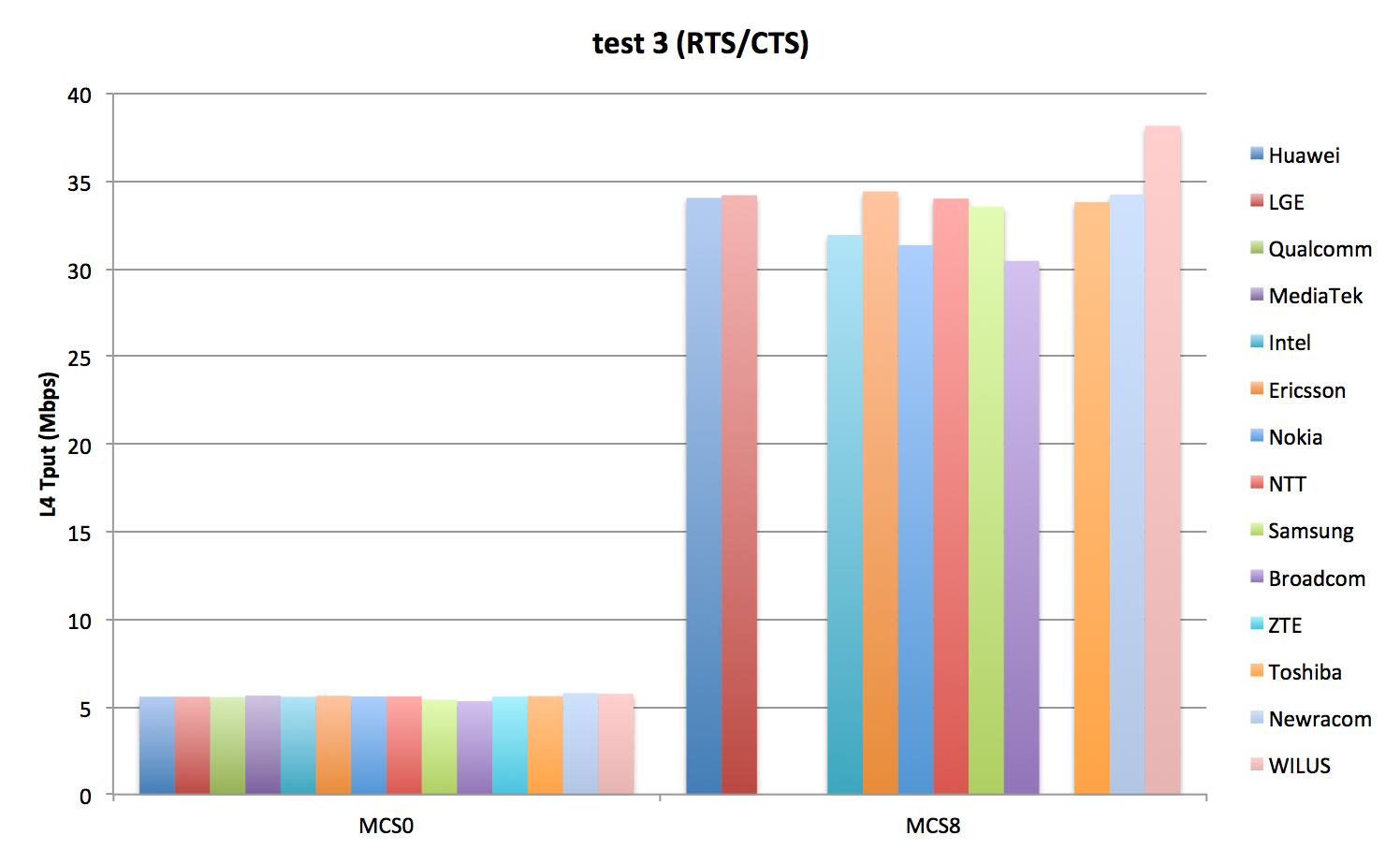 Slide 21
Geonjung Ko, WILUS Institute
Jan 2015
References
[1] 11-14/0571r6 11ax Evaluation Methodology
[2] 11-14/0980r5 TGax Simulation Scenarios
[3] 11-14/1192r4 MAC calibration results comparison
Slide 22
Geonjung Ko, WILUS Institute